Юго-Восточное управление 
министерства образования и науки Самарской области 
ГБОУ СОШ №1 г. Нефтегорск
                                                     _____________________________________________________________
ОКРУЖНОЙ СЕМИНАР
Модель организации обучения двуязычных детей в общеобразовательной школе
г. Нефтегорск 2021
Модель организации обучения двуязычных детей в общеобразовательной школе
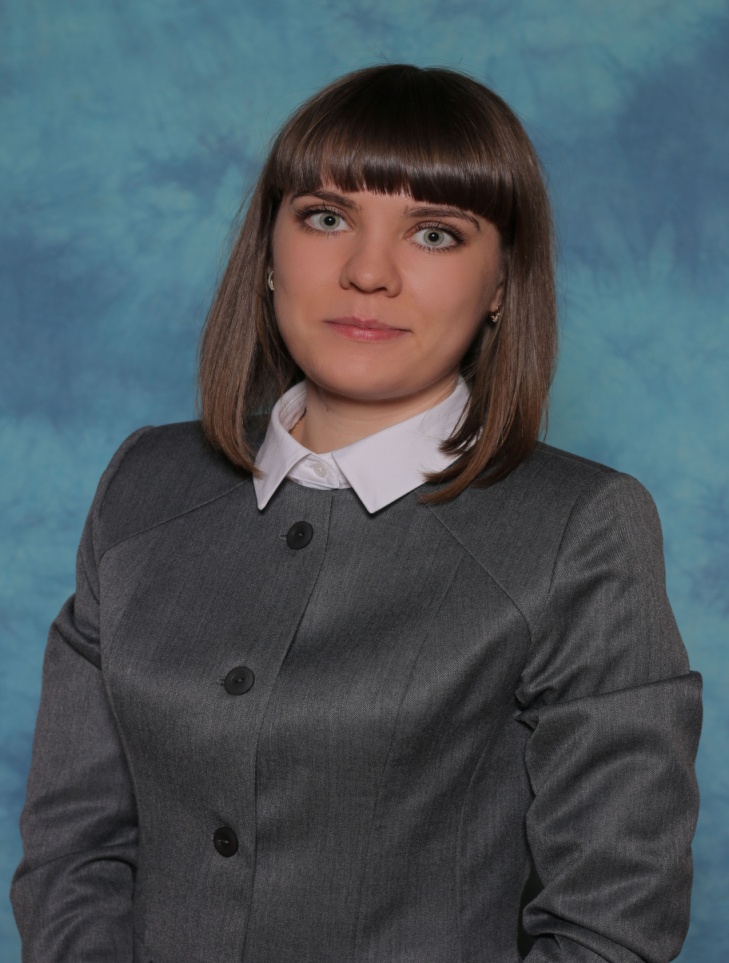 Заместитель директора 
ГБОУ СОШ №1 г. Нефтегорска
 Коршунова А.В. 


«О создании оптимальных условий обучения, развития, социализации и адаптации учащихся с двуязычием (билингвистов)»
Учащиесябилингвы? инофоны?
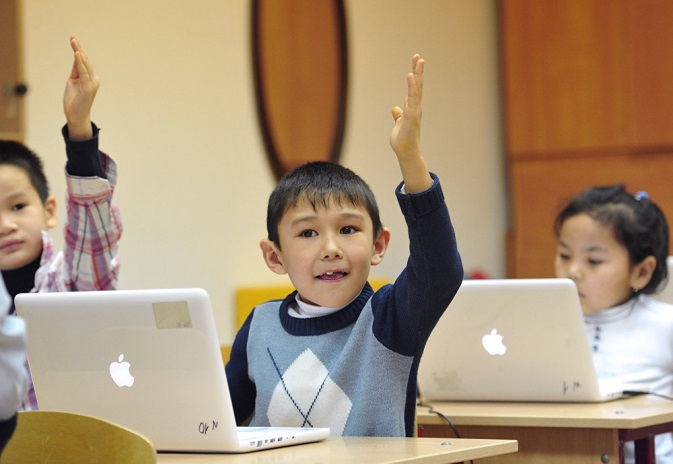 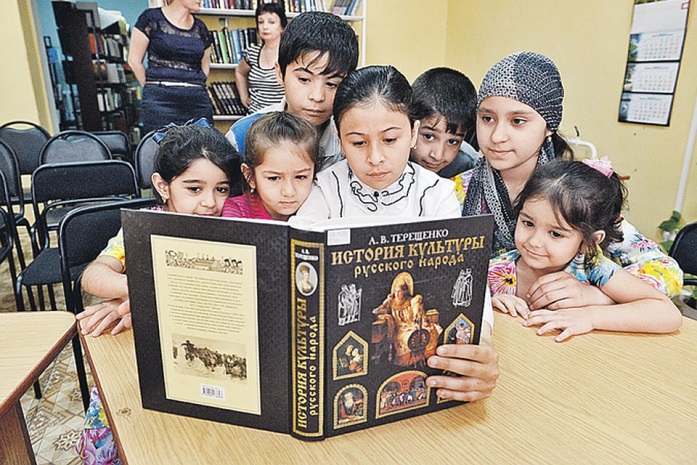 ребенок той же культурной среды
социально защищен
свободно владеет русским языком
ребенок иной культурной среды
социально незащищен
не знает или плохо знает язык
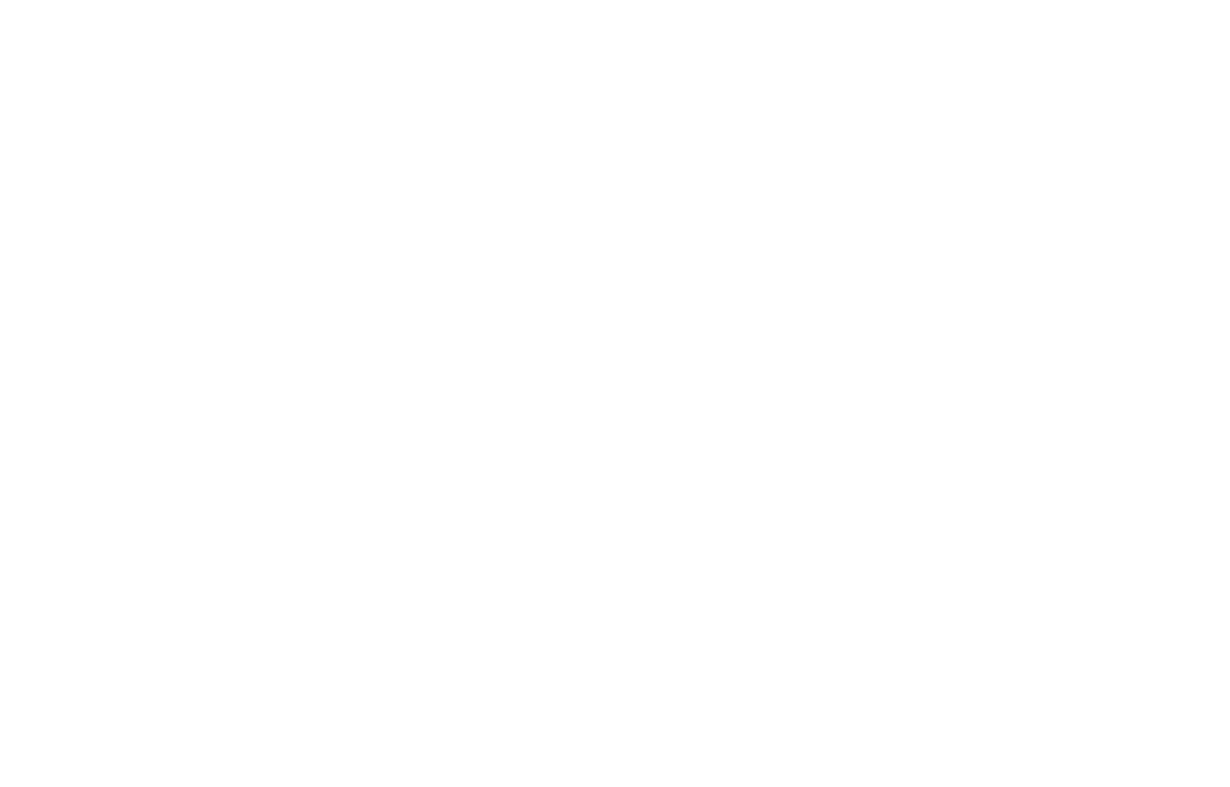 Проблемы, характерные для детей –инофонов
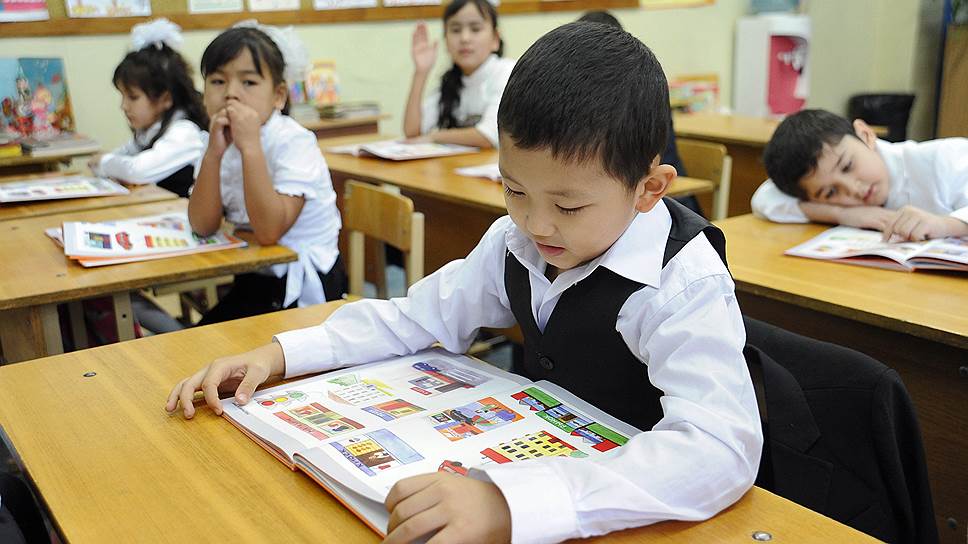 Психологический стресс
Преодоление языкового барьера
Трудности в подготовке домашнего задания
Наличие национального аспекта
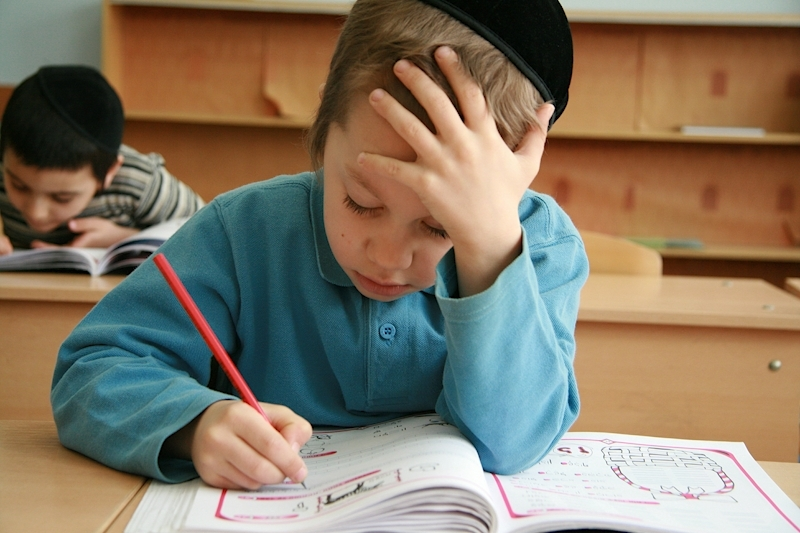 Отсутствие помощи родителей
Условия для успешной учебно-воспитательной работы с детьми-инофонами
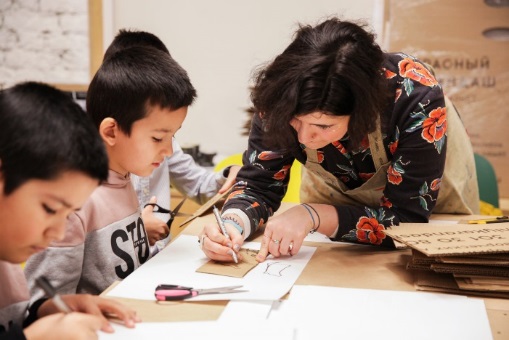 обеспечение  учебно-методическим комплектом, литературой
обеспечение психолого–педагогического сопровождения образовательного процесса
оснащение кабинета современным оборудованием, игровым и демонстрационным материалом
организация семинаров совместно с образовательными учреждениями по взаимодействию и обмену опытом
педагогов по проблеме образования и воспитания 
детей-инофонов
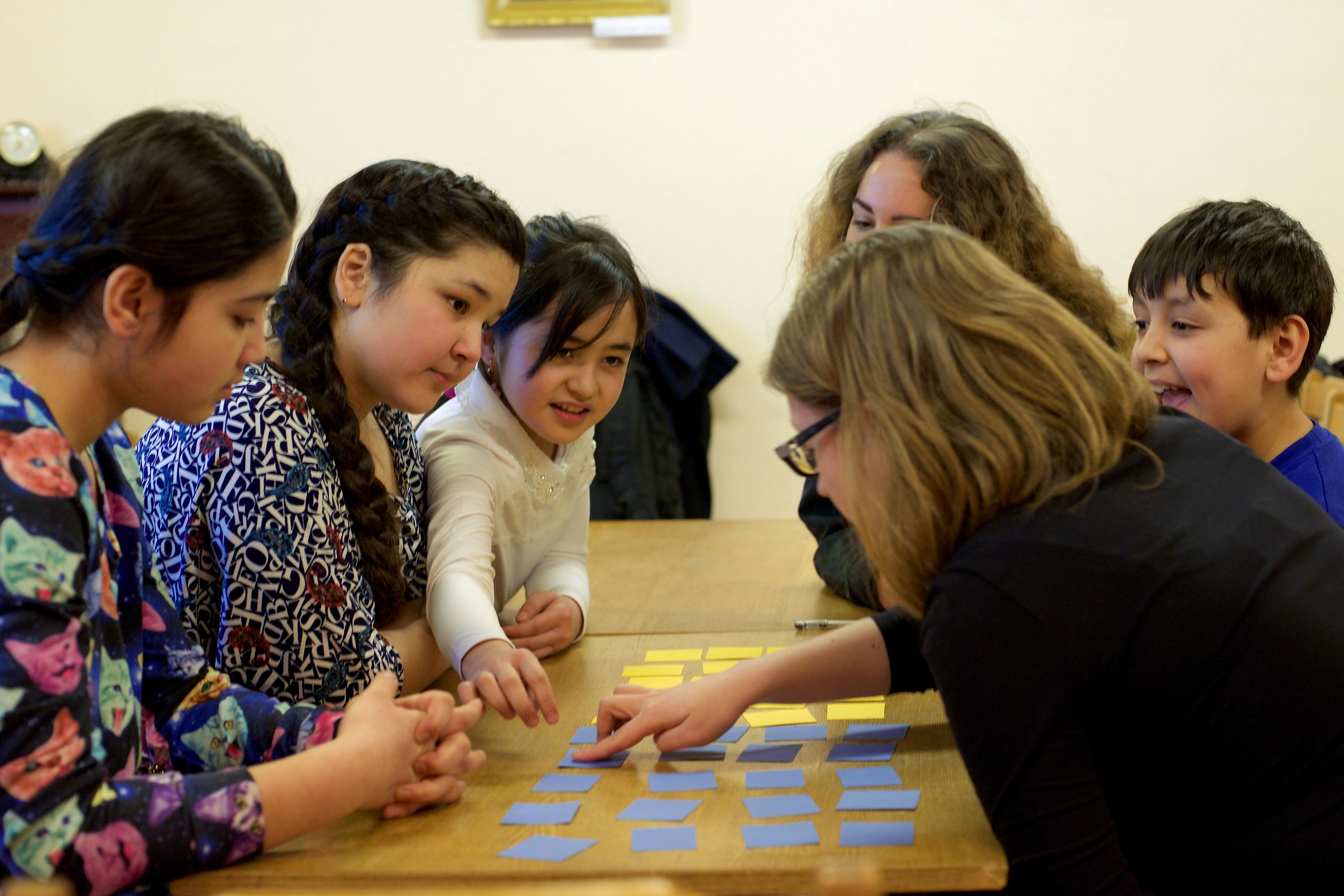 Модель организации обучения двуязычных детей в общеобразовательной школе
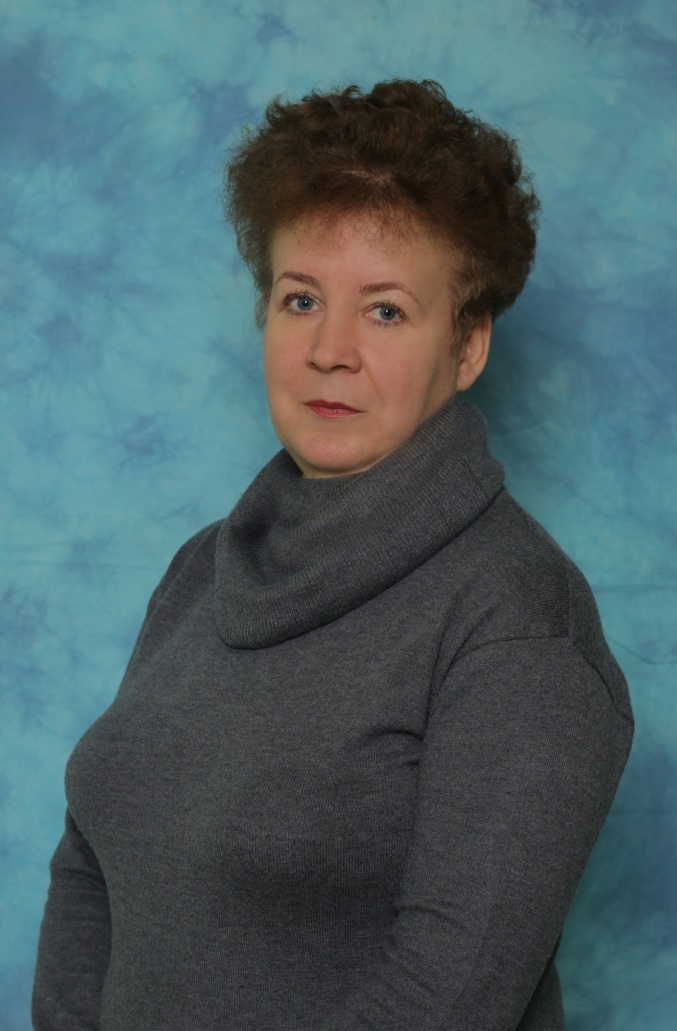 Педагог – психолог
ГБОУ СОШ №1 г. Нефтегорска
Колесникова Н.Ю.

 «Модель психолого-педагогического сопровождения учащихся с двуязычием»
Алгоритм деятельности ППк
Запрос на обследование  ребенка ППк
Индивидуальное обследование ребенка специалистами ППк
Коллегиальное обсуждение: определение образовательного маршрута и коррекционной помощи
Согласование деятельности специалистов по коррекционно-развивающей работе
Групповая коррекционная работа
Индивидуальная коррекционная работа
Реализация рекомендаций консилиума
Оценка эффективности коррекционно-развивающей работы
Модель социально психолого-педагогического 
сопровождения детей с двуязычием
Педагог-психолог
Учитель-логопед
-Психодиагностика
-Психокоррекция
-Индивидуально-групповые коррекционные занятия
-Участие в ППк
-Диагностика
-Исправление дефектов речи
-Развитие связанной речи
-Индивидуально-коррекционные занятия
-Работа с семьей
-Участие в ППк
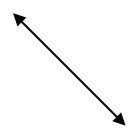 Ребенок с двуязычием
Классные руководители, воспитатели
Дефектолог
-Диагностика
-Учебные занятия
-Коррекционные занятия
-Игровая деятельность
-Классные часы
-Праздники, развлечения, досуг
-Работа с семьей
-Сопровождение семьи
-Работа с воспитанниками группы риска
-Диагностика
-Коррекция ВПФ
-Индивидуально-групповые занятия
Коррекционно-образовательное пространство
Модель организации обучения двуязычных детей в общеобразовательной школе
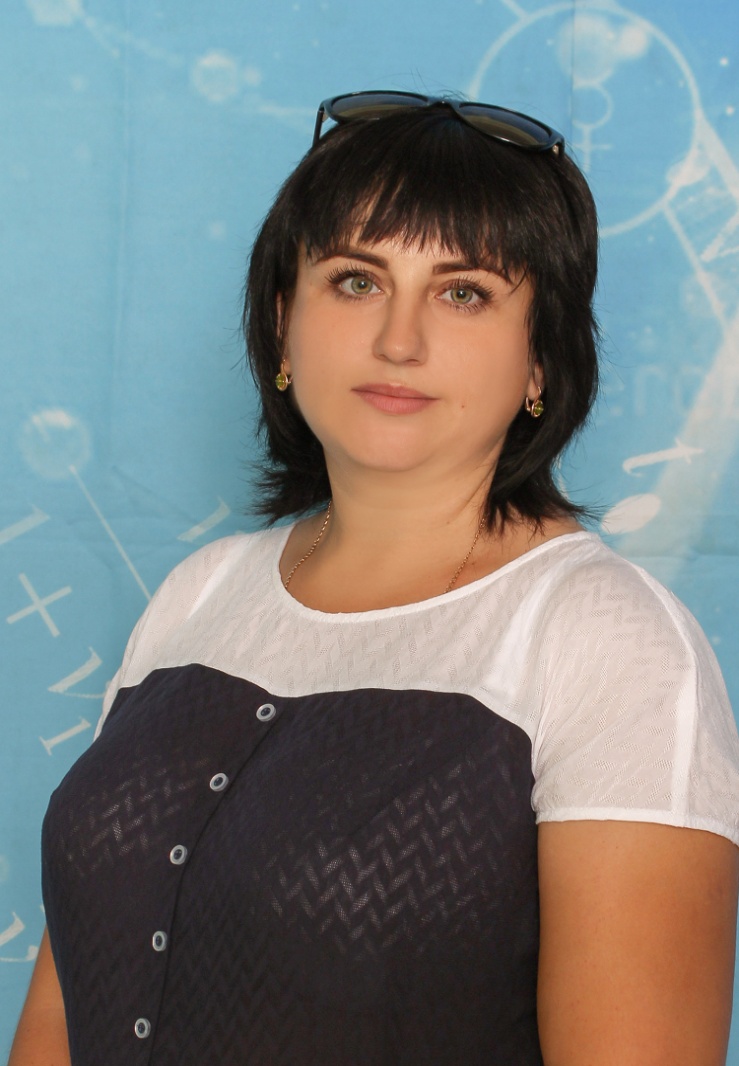 Учитель начальных классов 
ГБОУ СОШ №1 г. Нефтегорска
Чижова Т.В. 

 «Роль классного руководителя в организации сопроводительной деятельности
 семьи ребенка с двуязычием»
Предупредительный диктант : работы учащихся
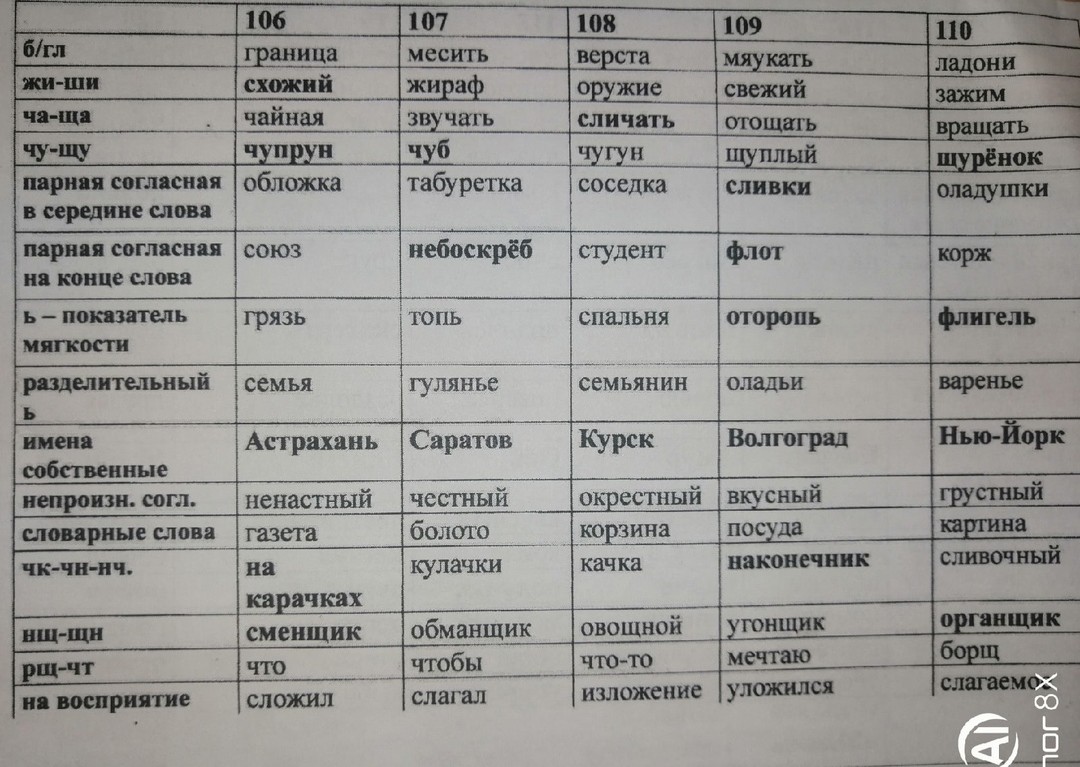 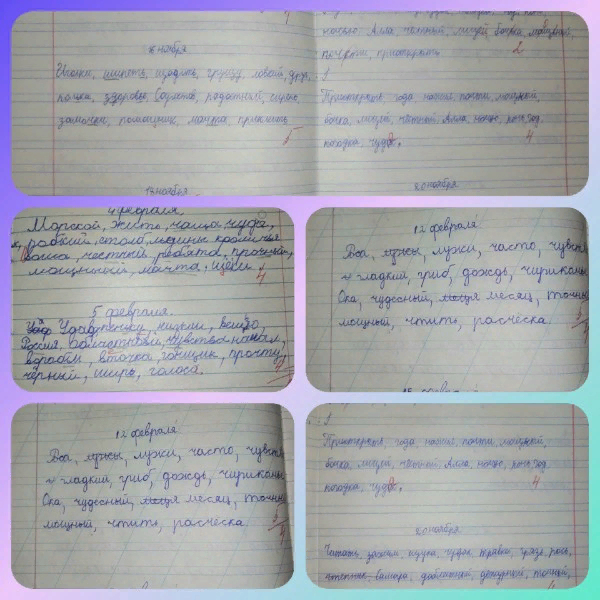 Словари – окно в русский мир
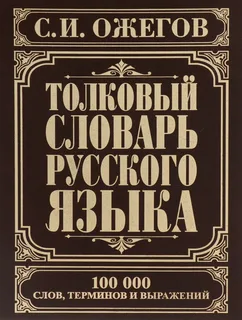 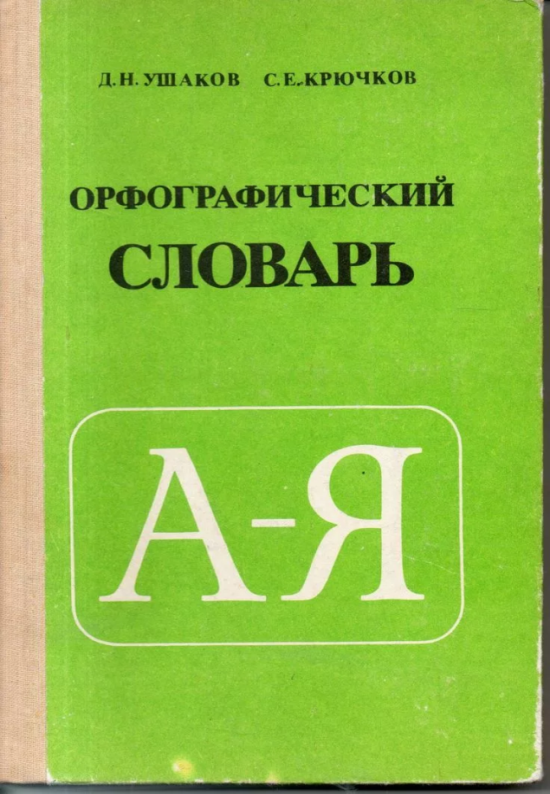 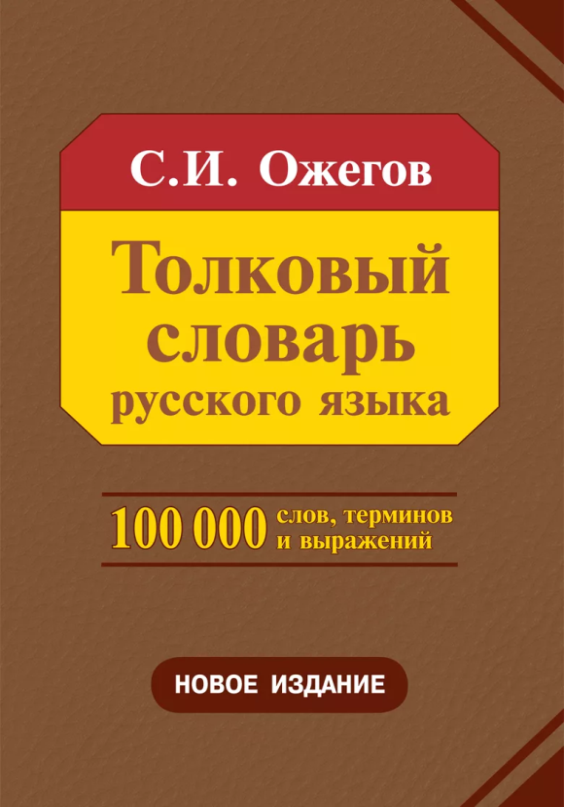 Пополняем словарный запас
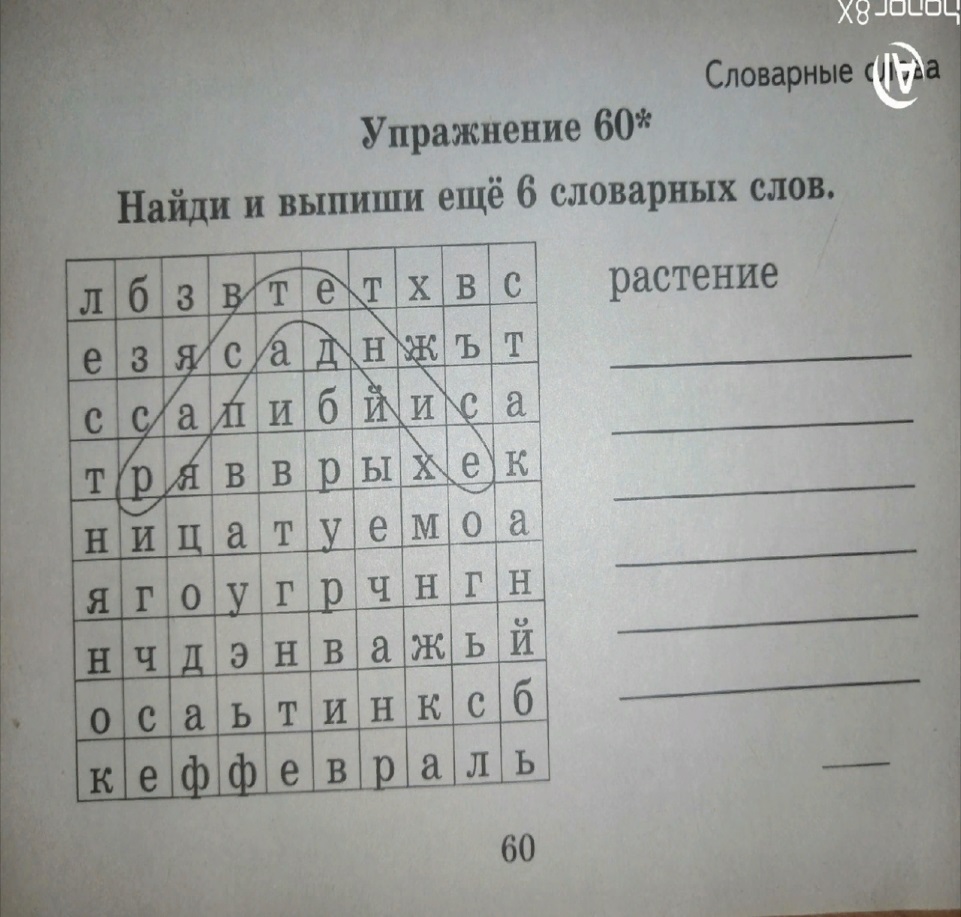 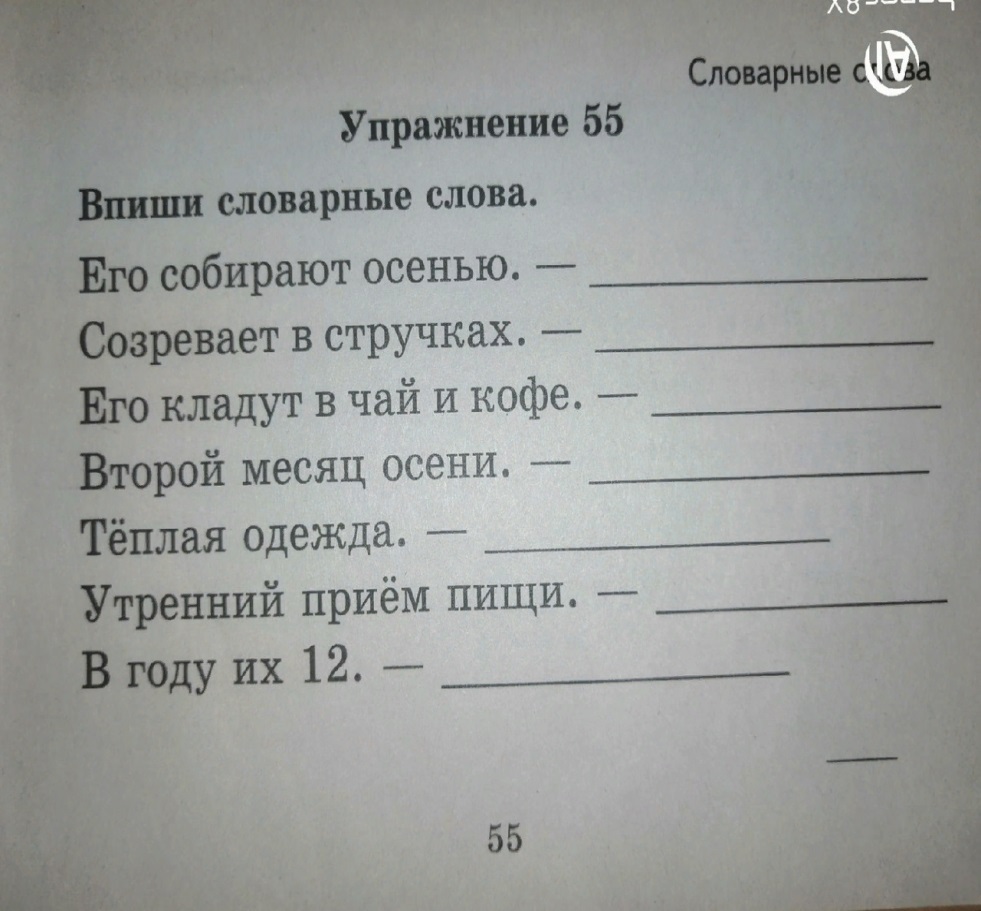 Задание №1
Задание №2
Игровые технологии
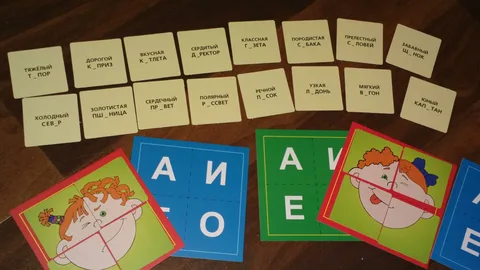 Игра «Каждому своё место»
Приобщаемся к русской культуре
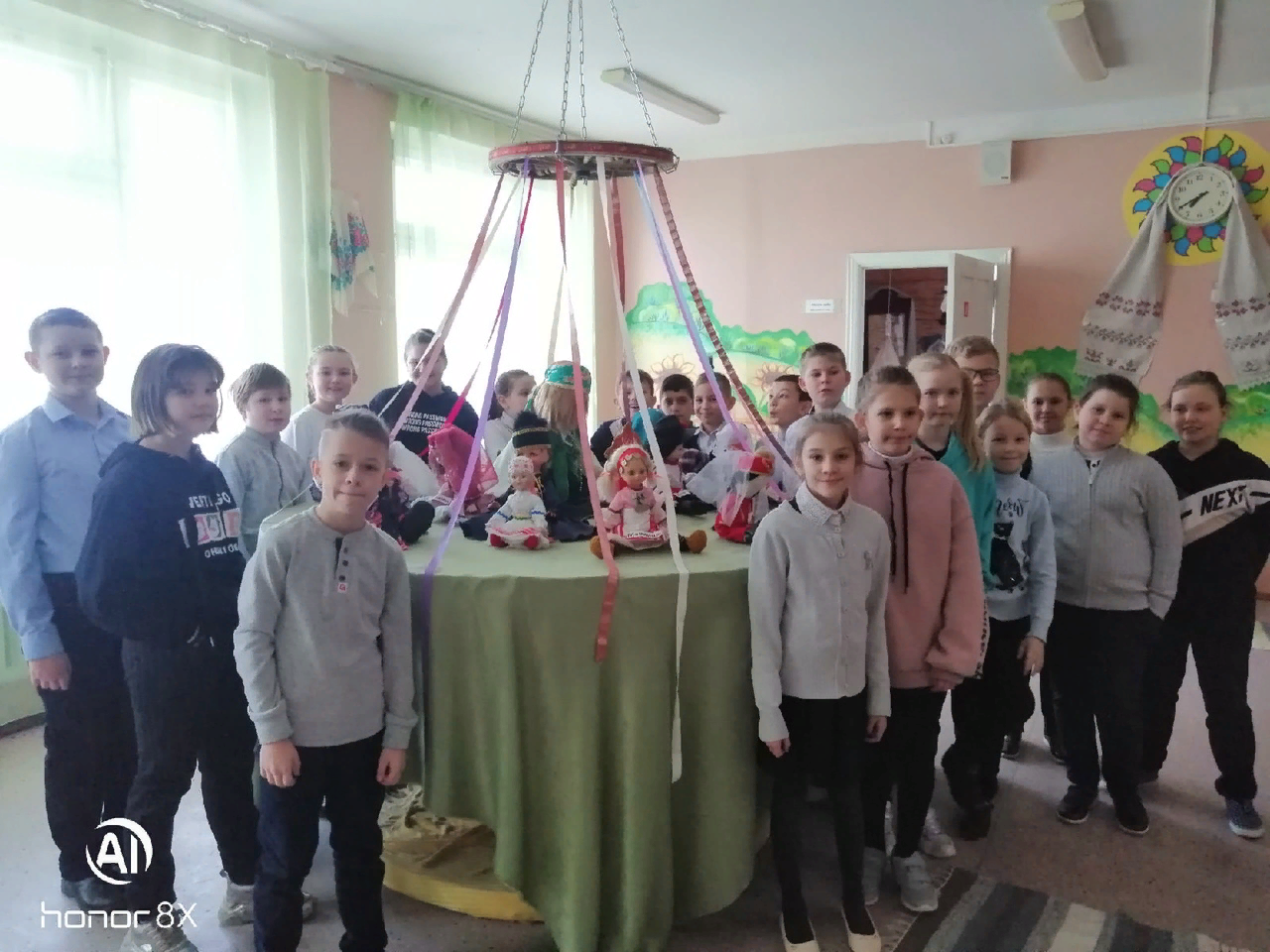 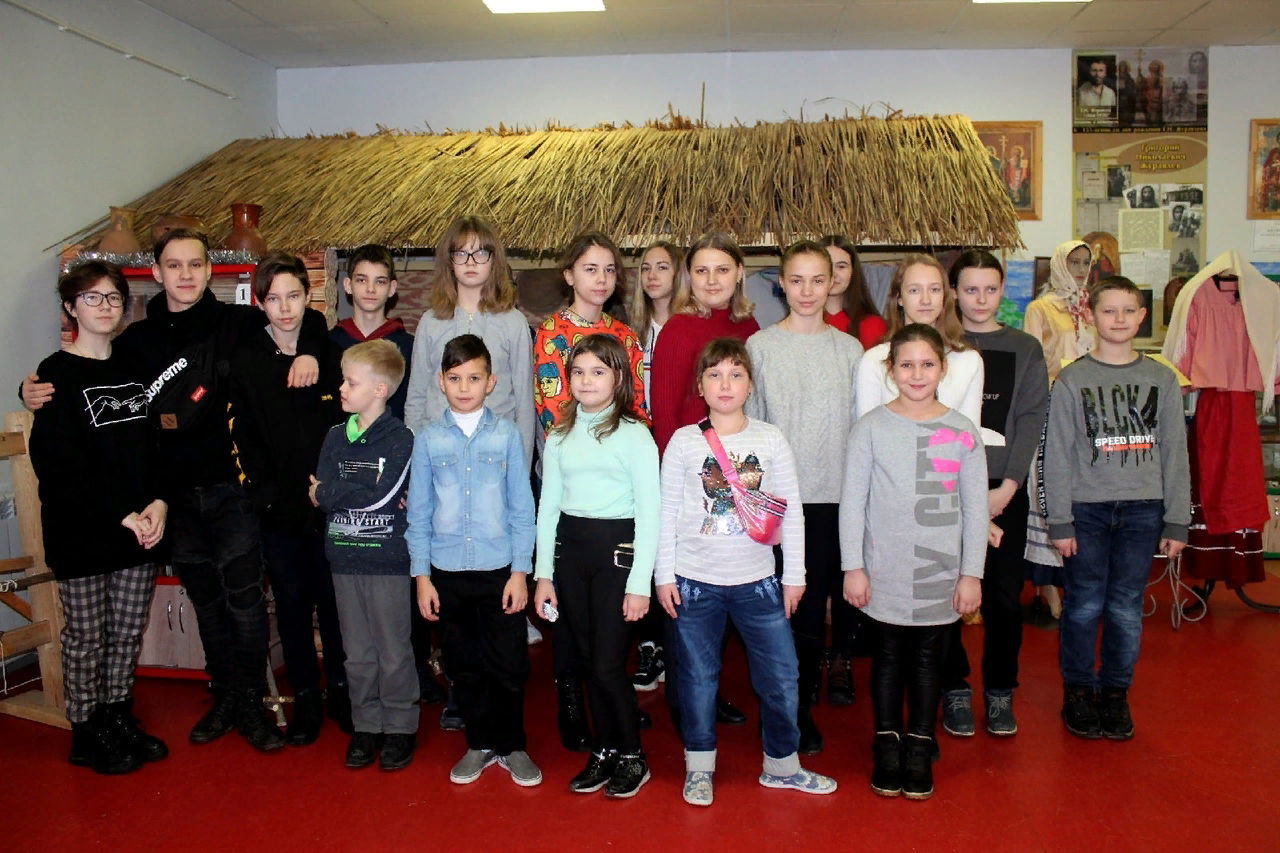 «Музейная терапия»
Модель организации обучения двуязычных детей в общеобразовательной школе
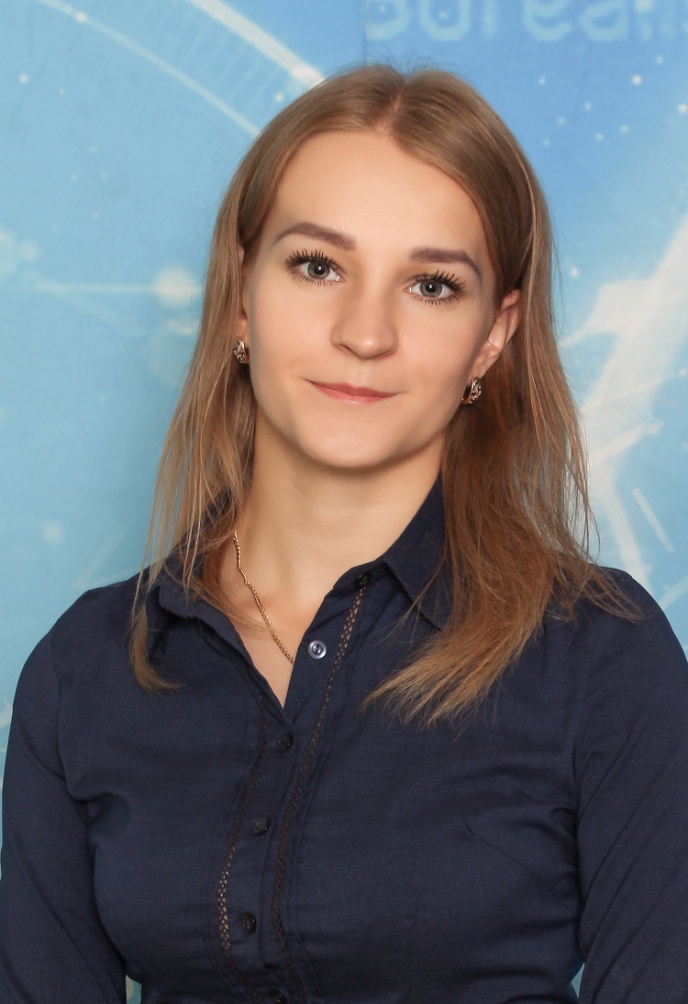 Учитель - логопед 
ГБОУ СОШ №1 г. Нефтегорска
Горбатенко Ю.А.


«Особенности логопедического сопровождения детей-инофонов»
Нет ничего худшего, чем блуждать в чужих краях. 
Гомер
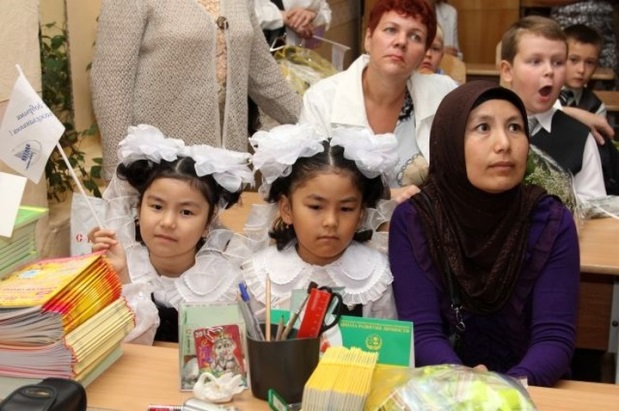 Какой язык был первым?
В каком возрасте присоединился второй язык?
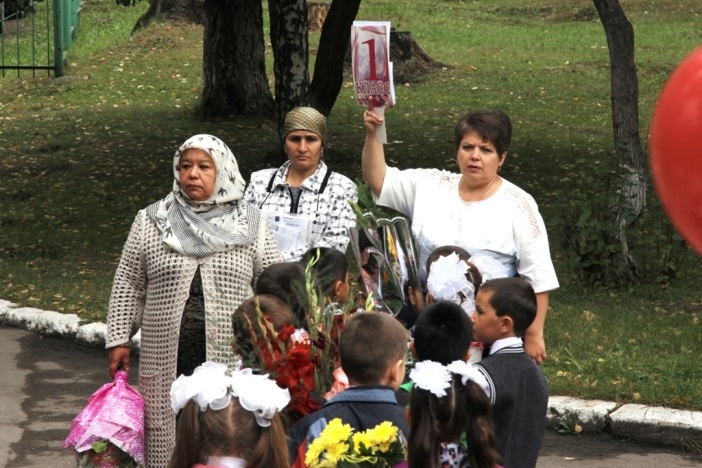 Кто основные носители данных языков в окружении ребенка?
В каких объемах и формах осуществляется общение на каждом из языков?
Имеет ли ребенок возможность слушать/ смотреть телепередачи, фильмы, читать книги на русском языке?
ТЕСТИРОВАНИЕ
Цель –  выявление  уровня  владения  русским  языком
как  средством коммуникации
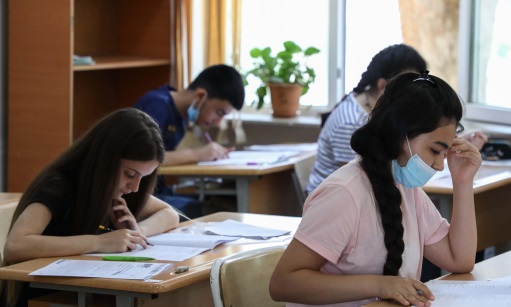 Способы измерения уровня владения языком
(методика М.И. Краюшкиной)
Обследование артикуляционного аппарата
 (методика Власенко И.Т., Чиркиной Г.В.)
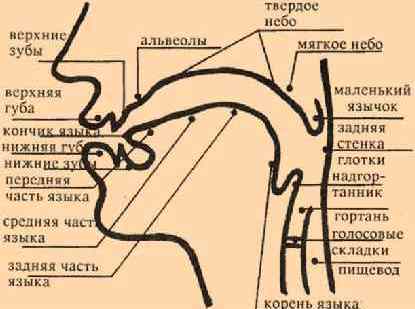 Обследования звукопроизношения
 (методика Власенко И.Т., Чиркиной Г.В.)
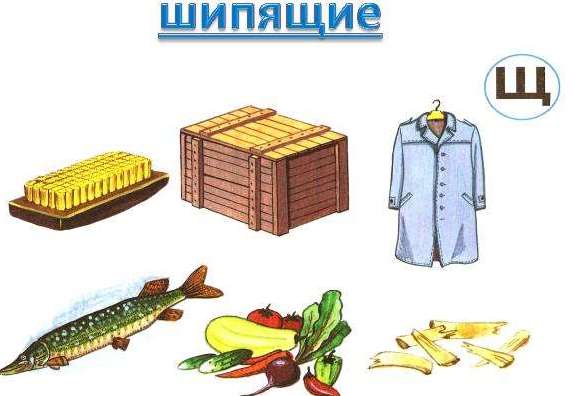 Е.А. Хамраева
Доктор педагогических наук, профессор
Заведующая кафедрой РКИ МПГУ
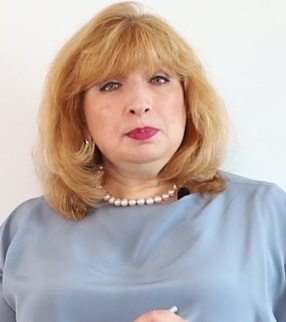 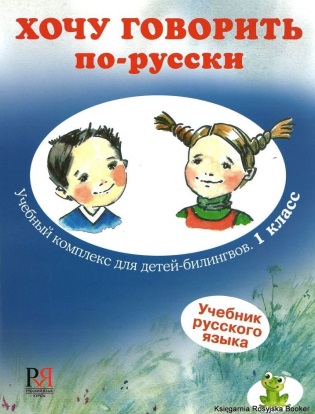 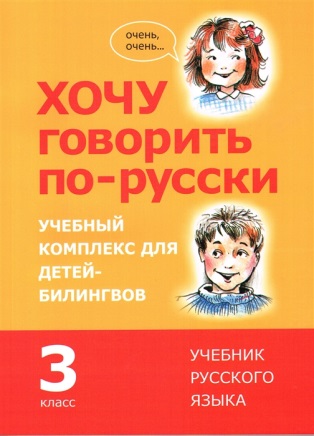 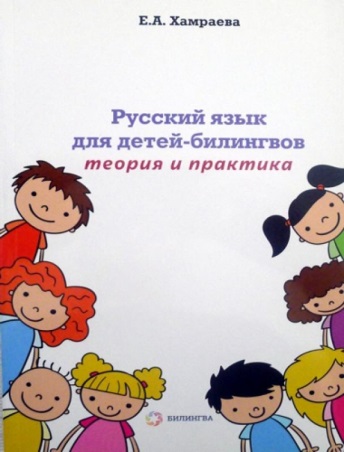 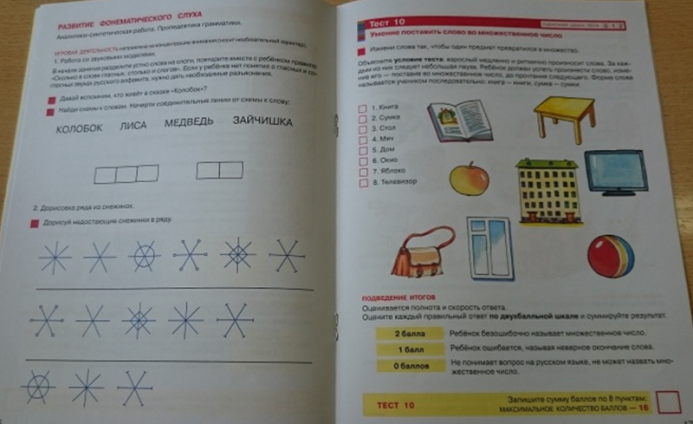 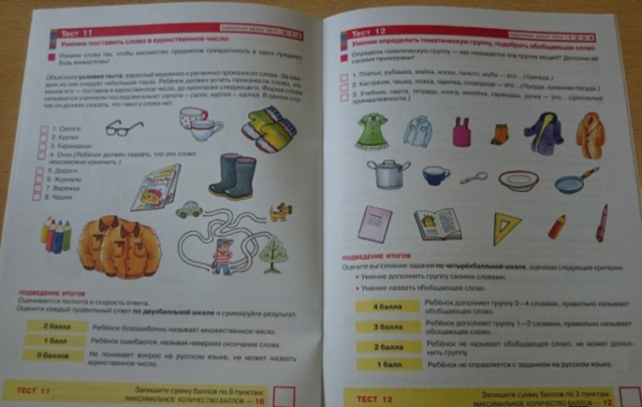 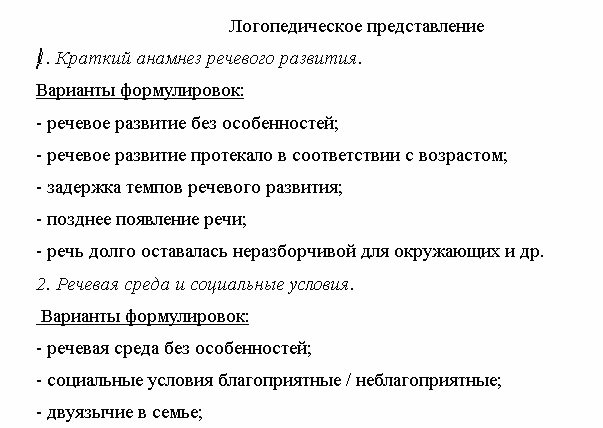 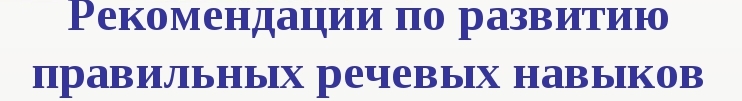 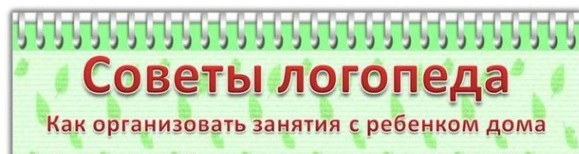 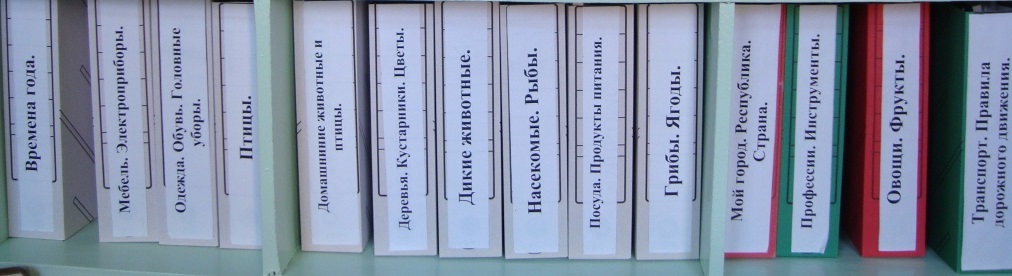 Содержание программы занятий учителя-логопеда 
1-ый год обучения
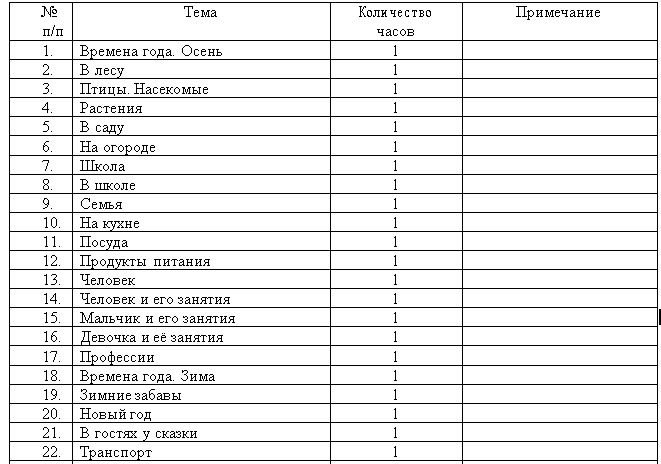 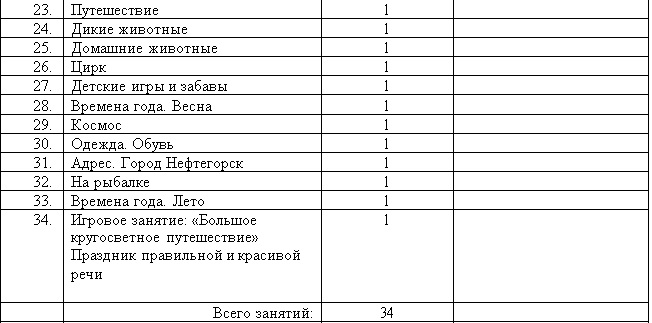 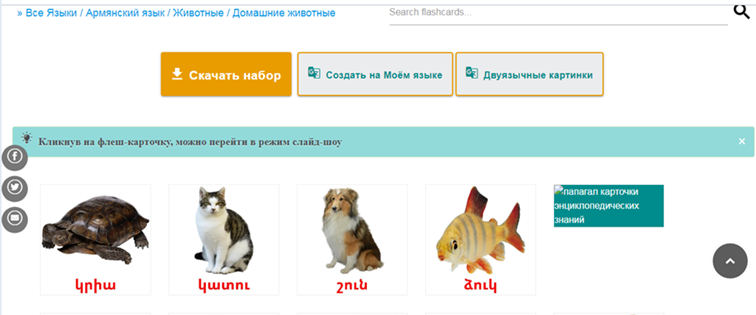 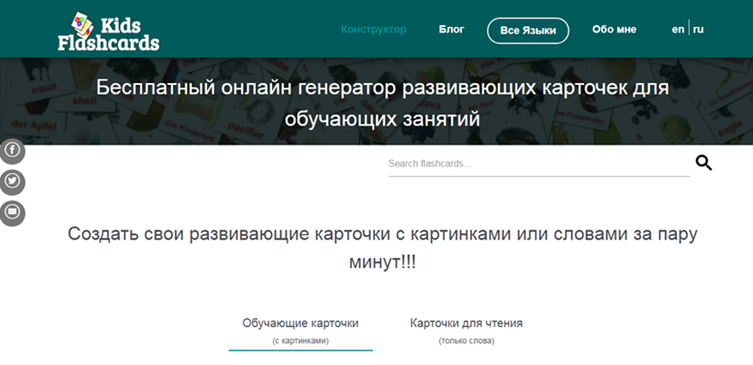 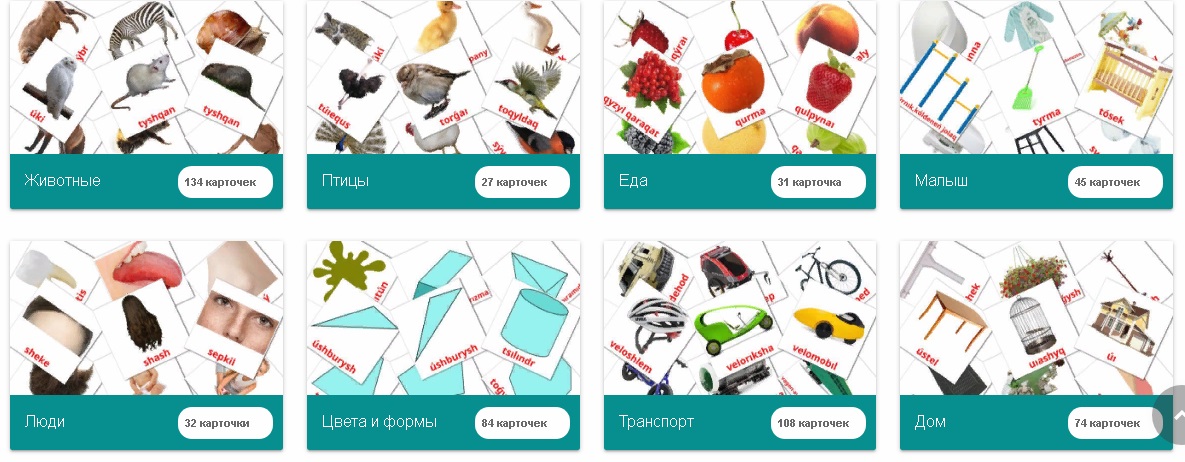 Обучающая тетрадь: работаем вместе
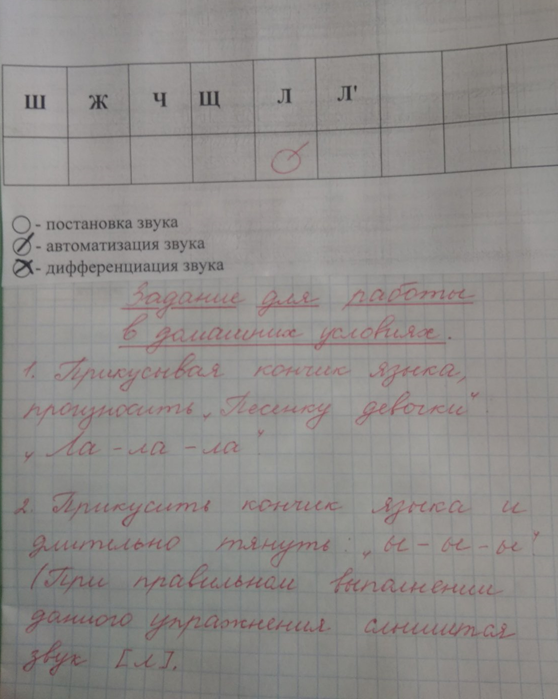 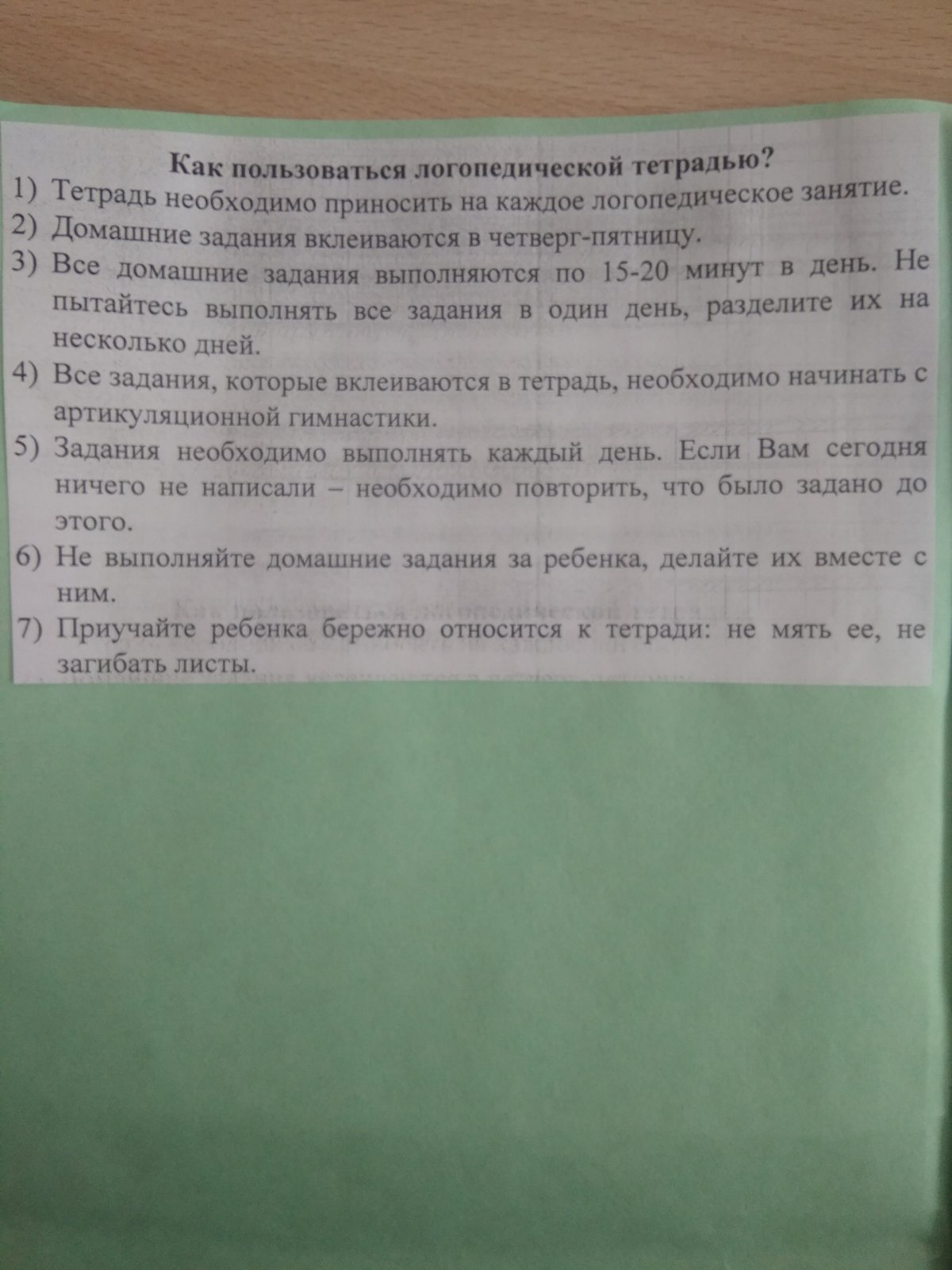 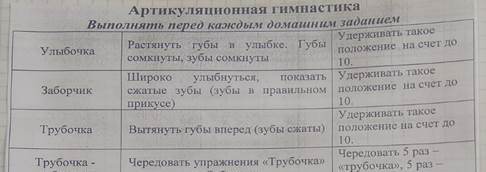 АКТИВНОЕ ОБЩЕНИЕ – ПУТЬ К АДАПТАЦИИ
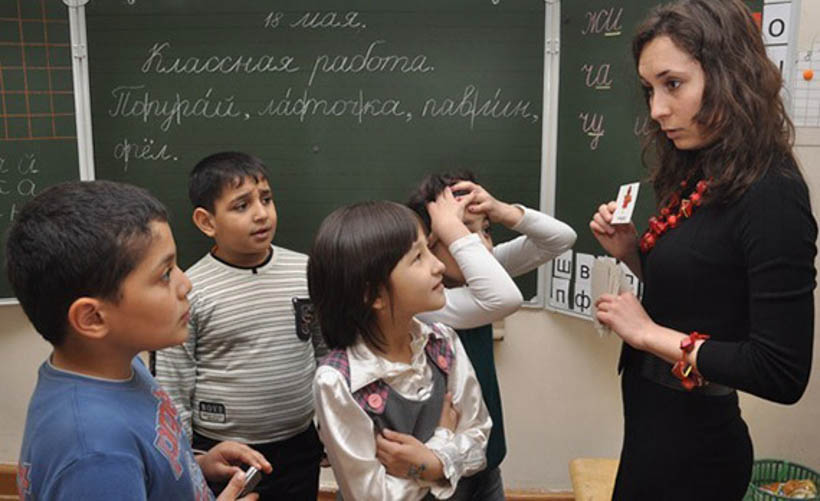 Модель организации обучения двуязычных детей
 в общеобразовательной школе
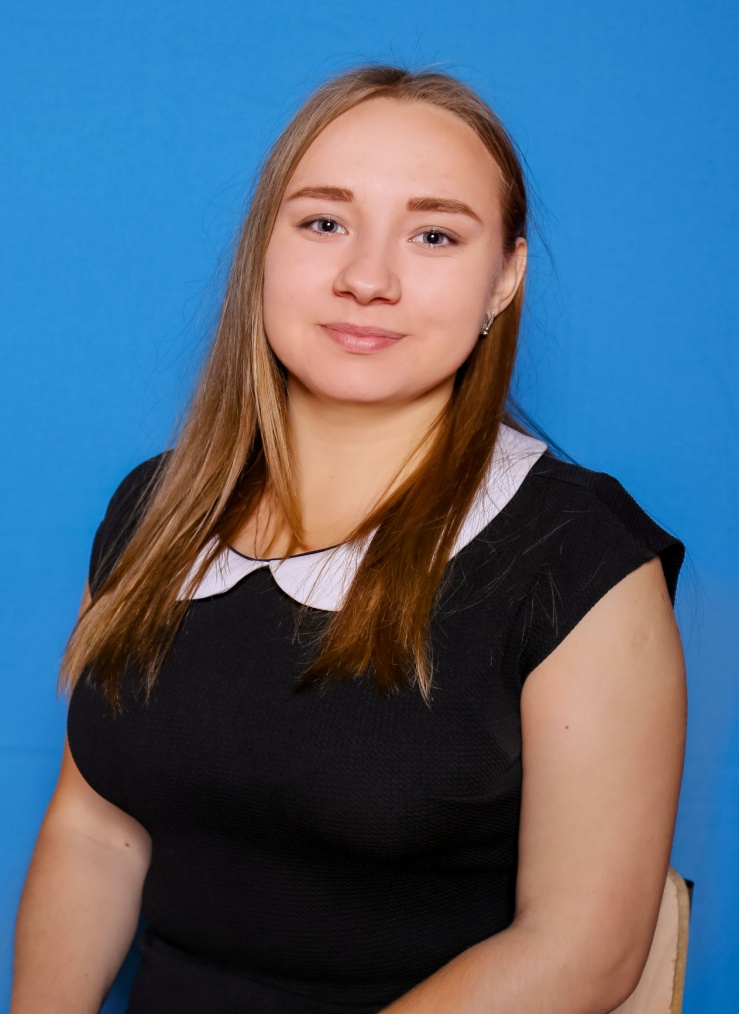 Учитель - дефектолог 
ГБОУ СОШ №1 г. Нефтегорска
Хрустовская Е.И.
«Комплексное погружение в языковую среду»
Почему трудно детям-инофонам?
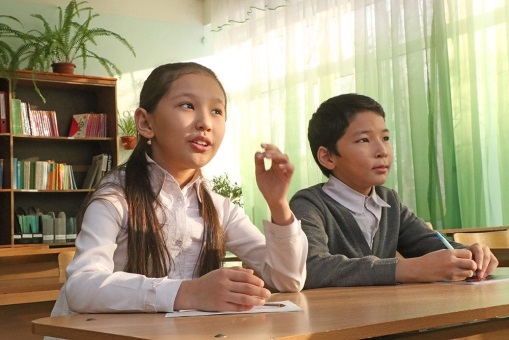 приходится думать дважды, прежде чем использовать то или иное слово
НЕДОСТАТКИ
сложен период «смешения языков»
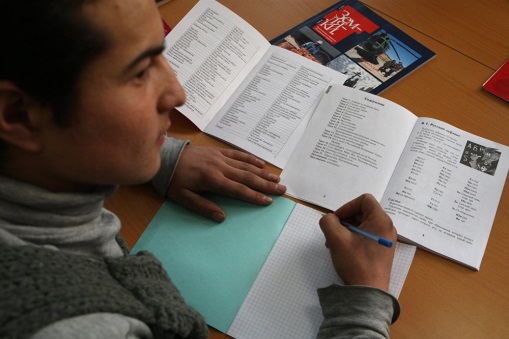 после 8–11 лет вероятность абсолютного овладения фонетической системой и языковыми конструкциями
 уменьшается
Ведущий вид деятельности - ИГРА
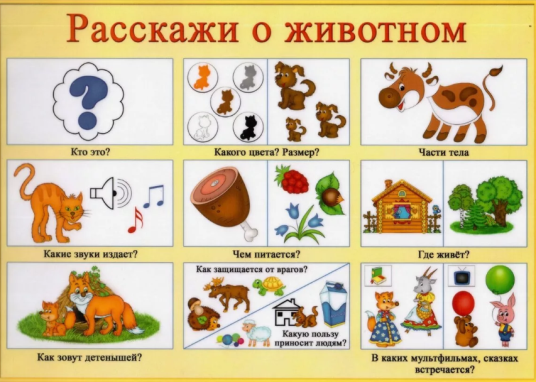 театрализованные игры
сюжетно – ролевая игра
игры
языковые и речевые игры
народные подвижные игры
дидактические игры
Комплексное погружение в языковую среду
Задание 1. Соедини друг с другом название и изображение (предмет и его функцию, предмет и персонаж, который может его использовать).
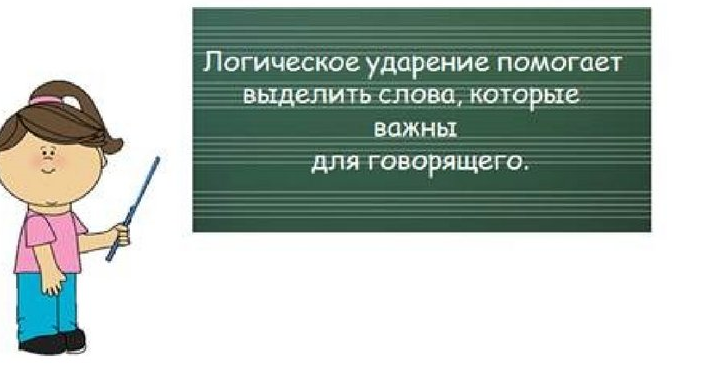 Задание 2. Прочитай поговорку, сделав логическое ударение на первом, втором… слове. Как изменился ее смысл?
Учёт культуроспецифичных феноменов
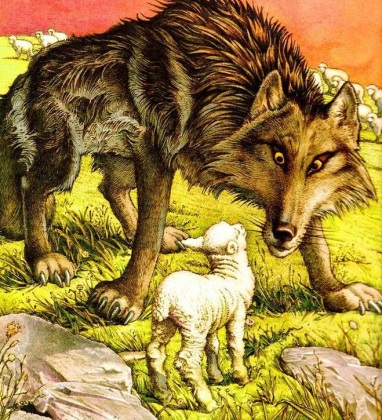 Активируем словарный запас: работа с карточками
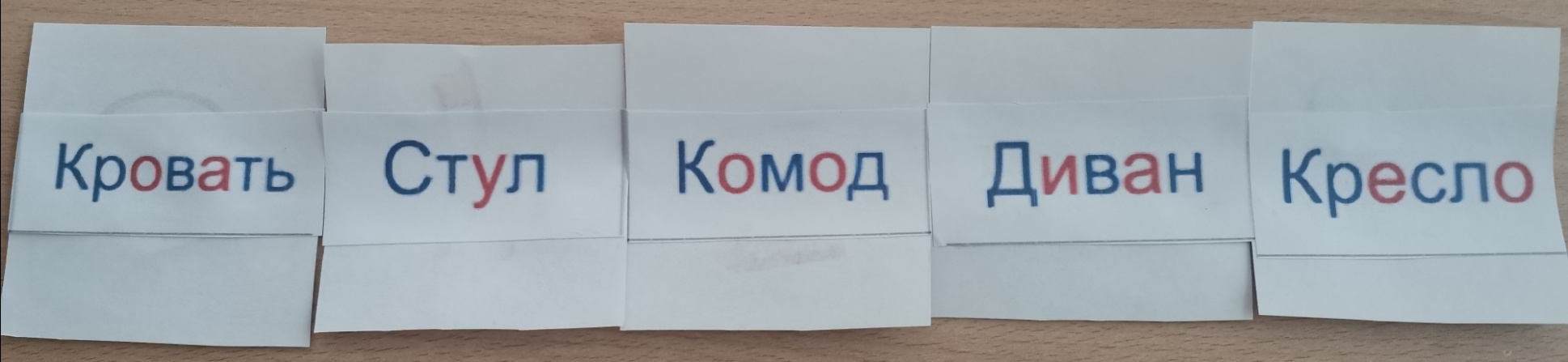 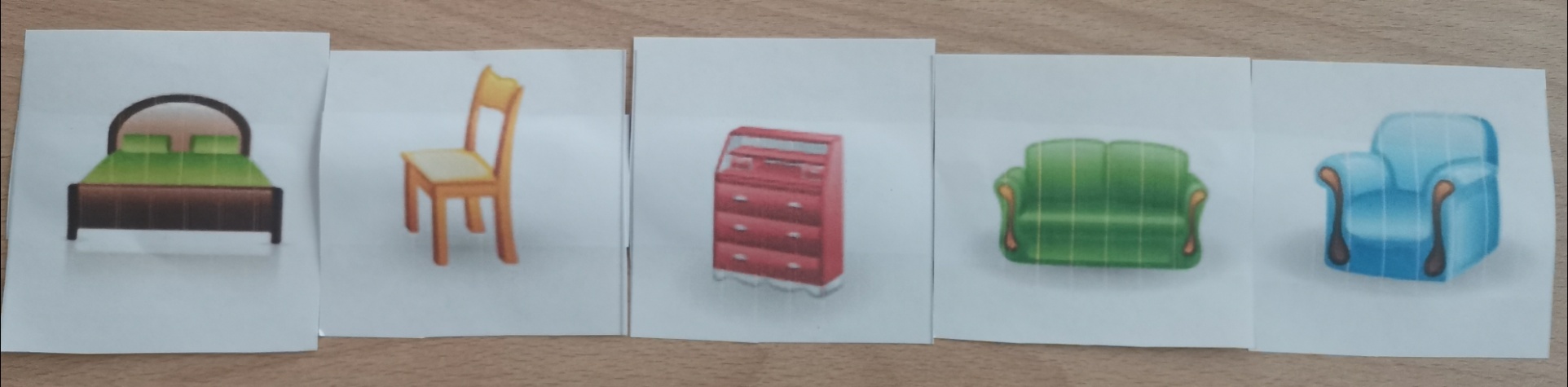 «Билингвизм: плюсы и минусы»
На занятиях с детьми-инофонами мы:
знакомим их с культурой нашей страны, 
повышаем словарный запас детей, 
развиваем их умственные способности, 
учим высказывать свои мысли,
 восстанавливаем пробелы в знаниях,
приобщаем к традициям школы, города
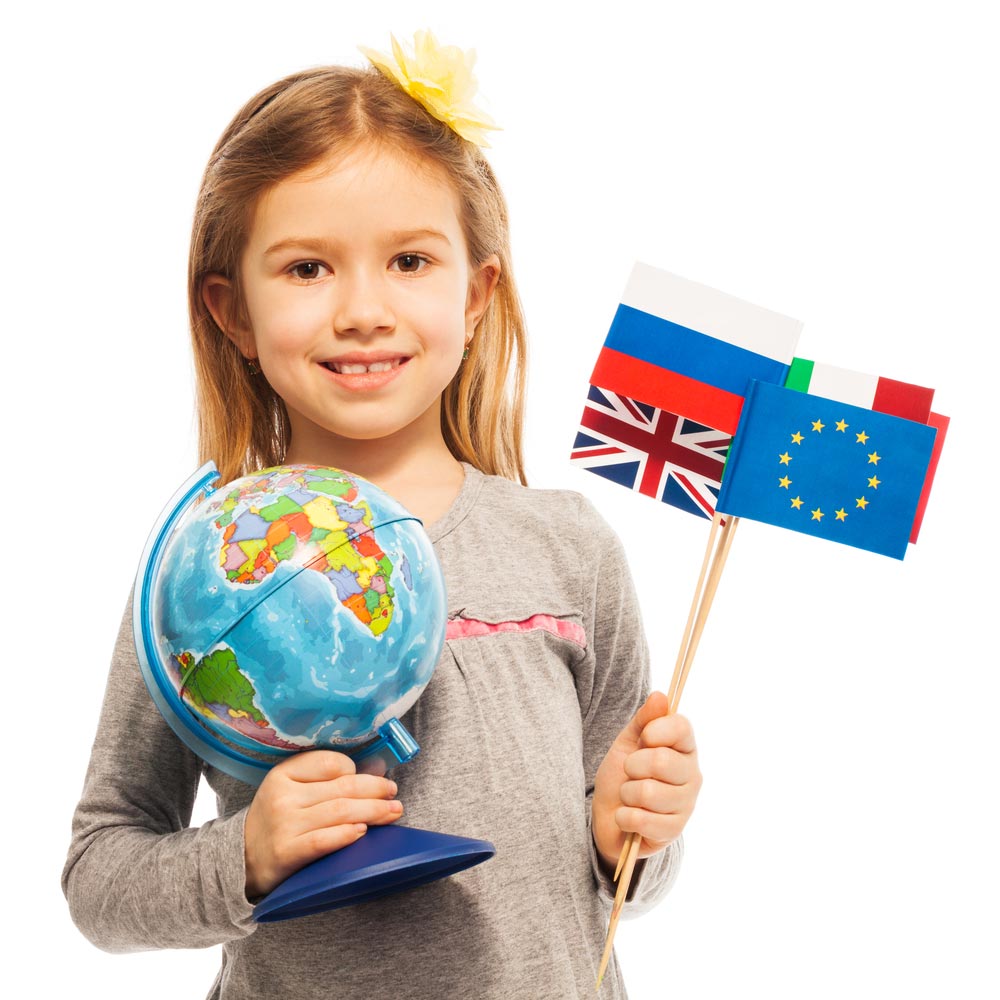 Если возникли вопросы и предложения, рады сотрудничеству
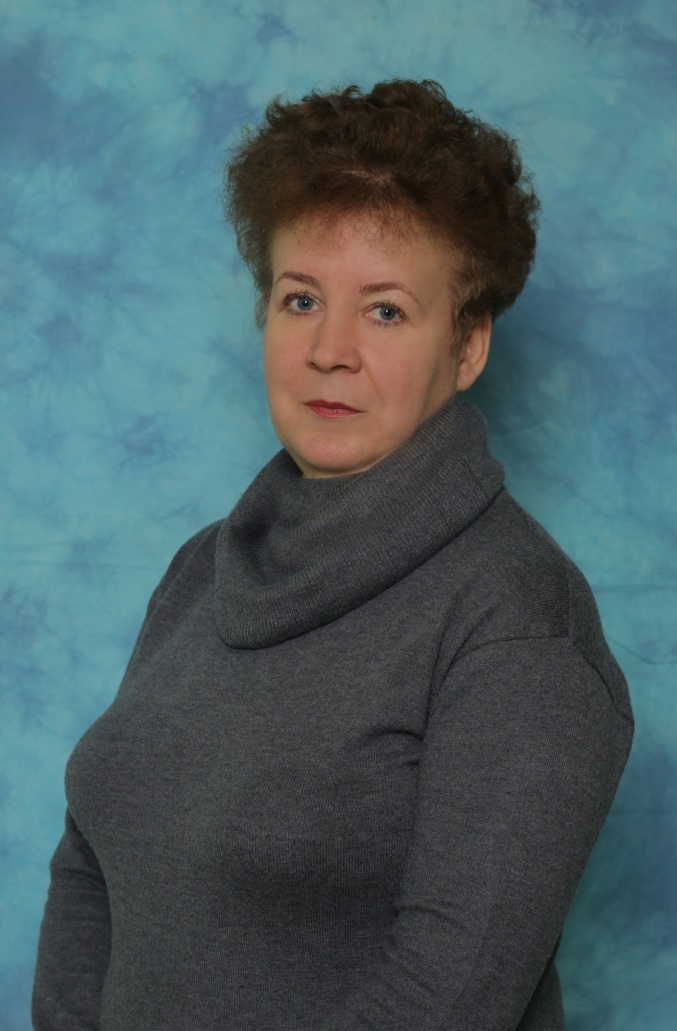 Педагог – психолог Колесникова Нина Юрьевна
Email kolesnickowa.nina2012@yandex.ru
Тел. 8 (927) 011-61-68
Учитель - дефектолог Хрустовская Елена Игоревна
Email elena7hrustovskaya@gmail.com
Тел. 8 (987) 926-70-61
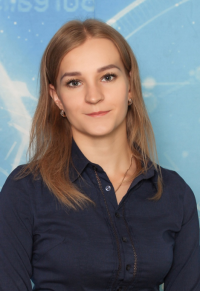 Учитель - логопед Горбатенко Юлия Александровна
Email  y-u-l-i-y-a1991@yandex.ru
Тел. 8 (927) 010-56-46
Спасибо за внимание